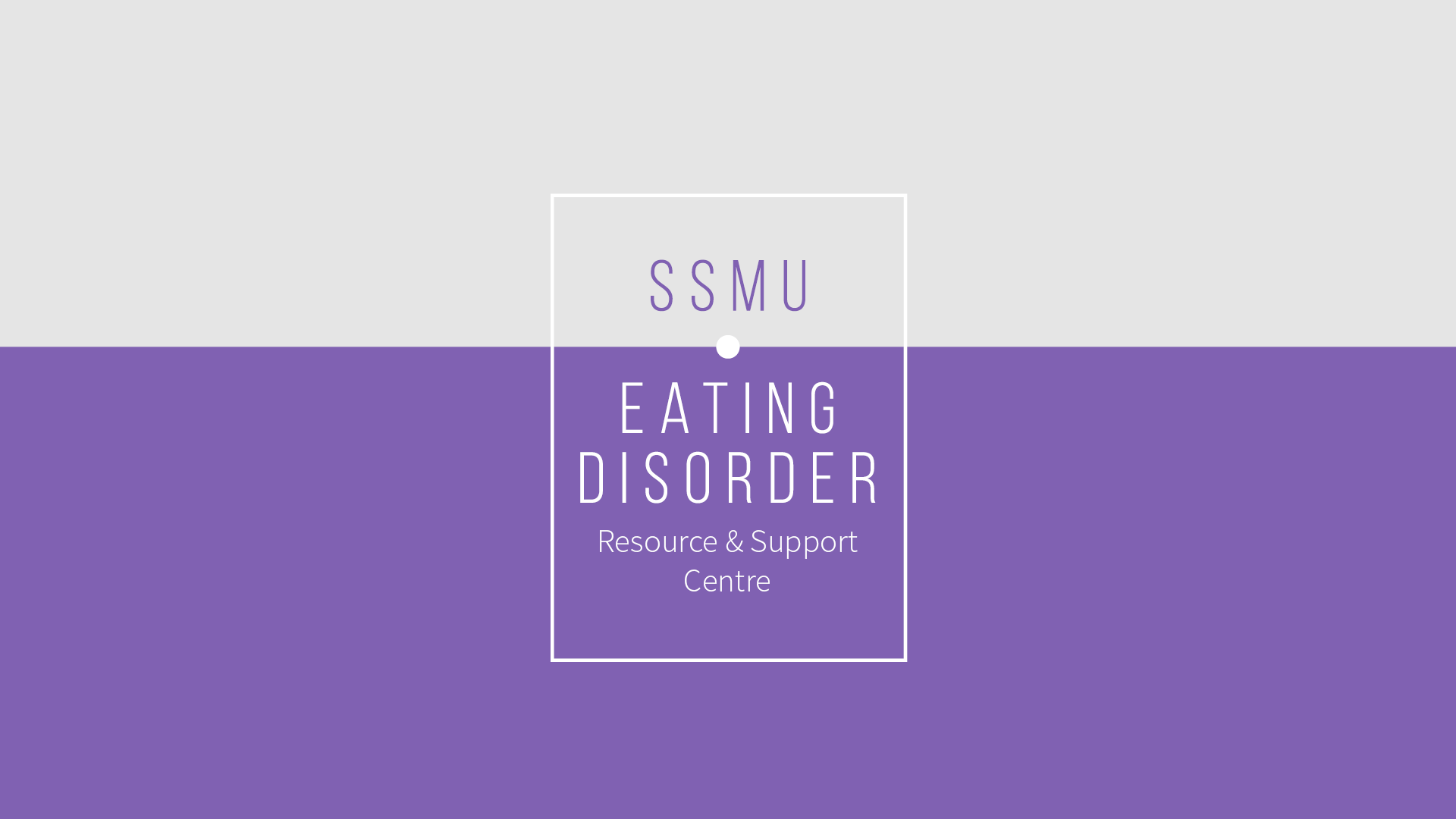 Background
Mandate
Budget
Internal Structure
Services
Support
Referrals
Resources
Advocacy
Public Education
Accolades
Questions?
EATING DISORDER RESOURCE & SUPPORT CENTRE
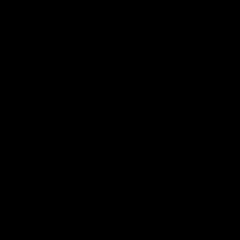 BACKGROUND
After the McGill Eating Disorder Program was fully defunded in 2017, students began advocating for eating disorder support services that were now lacking on campus. In 2019, the SSMU VP (Student Life) Sophia Esterle ran the first SSMU Eating Disorder Awareness Week and started regularly meeting with other invested students. As a response to the lack of resources and conversations around eating disorders and disordered eating on campus, VP Esterle and undergraduate student Paloma Hepler, along with several other students instrumental to the creation of the program, led a plan for the SSMU to start building much-needed support services to complement the ongoing advocacy work. This effort eventually grew into a resource centre to hold peer-support programs, raise awareness, and do advocacy work – the SSMU Eating Disorder Resource and Support Centre.
BACKGROUND
CONSTITUTION PREAMBLE: The SSMU Eating Disorder Resource & Support Centre shall provide resources and support to the Students of McGill University specialized in Eating Disorders in the form of documentation and peer support. These services are in no way therapeutic and do not replace therapeutic treatment for Eating Disorders. This Centre was created with the intention of creating spaces and support led by students for other students that are inclusive and knowledgeable of Eating Disorders, breaking down the barriers and stigma facing students suffering from disordered eating and eating disorders. Volunteers will be trained around eating disorders and active listening, but do not have the capacity or knowledge to be councillors, therapists, or psychologists for their peers.
MANDATE
The centre’s mandate shall be to: 

2.1 	Create anti - oppressive and inclusive spaces wherein members may discuss and receive peer support for their lived experiences of eating disorders/disordered eating as well as Recovery;

2.2	Disseminate information on both on-campus and off-campus supports for eating disorders/disordered eating and assist members in navigating these resources;

2.3	Organize awareness campaigns and events which educate members about the realities and impacts of eating disorders/disordered eating — for instance, SSMU’s annual National Eating Disorders Awareness Week;
MANDATE
The centre’s mandate shall be to: 

2.4	Develop and deliver trainings around eating disorders/disordered eating to relevant members of the McGill University community;

2.5	Advocate for the development of specialized, on-campus resources for eating disorders/disordered eating on campus and;

2.6	Collaborate with other student unions and local organizations on popular education campaigns as well as advocacy projects for institutional change at both the university and provincial level.
BUDGET
Proposed fee levy of .90$ per student
To be run as part of the Referral Services Fee increase
Major expenditures: 
Salaries
External trainings
Internal Trainings
Consultations
Eating Disorder Awareness Week
INTERNAL STRUCTURE
Non-hierarchical
Coordinators
General
Internal 
Finance
Campaign
Volunteer
Training
Events
Communication
Volunteers
SERVICES: SUPPORT
Active listening
Weekly drop-in hours
Provided by volunteers with 40 hours of training specifically on eating disorders and disorder eating, on top of their training in active listening
Support groups
Just started!
Facilitated by trained active listeners
Will be advertised by ANEB (anorexie et boulimie Quebec)
IN DEVELOPMENT: 
specialized support groups for marginalized people
Topic specific group support
Consultations with LWAs and clinicians on internal training
SERVICES: RESOURCES, REFERRALS
Library of books about eating disorders, disordered eating, and recovery
In the process of expanding
Referral to other information and services online
Referral information on places to seek clinical care in Montreal
Non-diet dieticians
Anglophones
International students
SERVICES: ADVOCACY, PUBLIC EDUCATION
McGill Eating Disorder Clinic Closure Report
Access to Information Request
Eating Disorder Awareness Week
Tabling
Events
Mental Illness Awareness Week (also started 2019)
Events
Panel participation
IN DEVELOPMENT: Trainings for other people working to support students and improve mental health at McGill, e.g. floor fellows, Peer Support Centre volunteers, Athletics
IN THE PRESS
CBC: 'It means the world': Why peer support is crucial for those struggling with eating disorders
The McGill Tribune: Starting the conversation about eating disorders
The Bull and Bear: Combating Stigma with Eating Disorder Awareness Week
QUESTIONS?